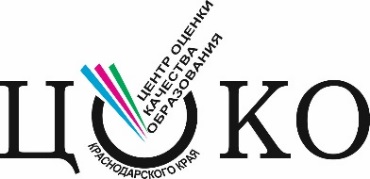 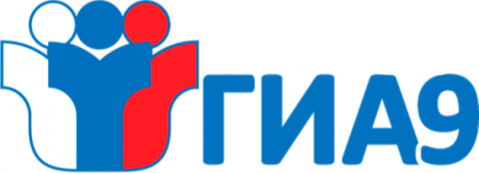 Об особенностях организации проведения ГИА-9 
в 2017 году
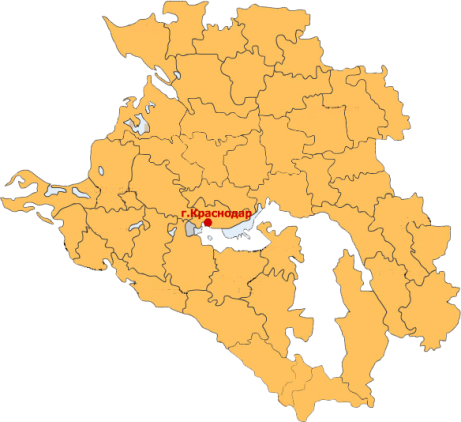 Исполняющий обязанности руководителя Центра оценки качества образования Краснодарского края 
Игорь Рифкатович Карамов
8-988-24-23-520
karamov@bk.ru
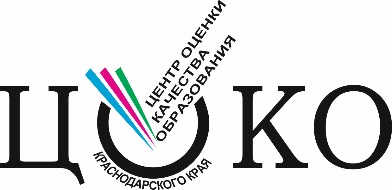 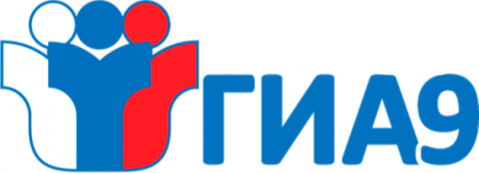 Организация подготовки и  проведения ГИА-9 осуществляется в соответствии с Дорожной картой министерства образования, науки и молодежной политики Краснодарского края, утвержденной приказом от 28 сентября 2016 года № 4519.
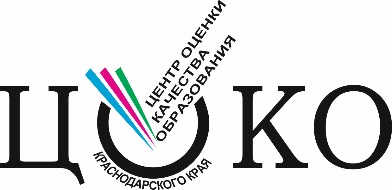 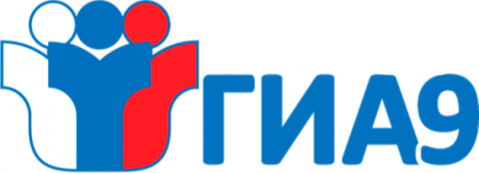 Участники ГИА-9
В этом году в крае будут сдавать ГИА-9 почти 54 тысячи девятиклассников, что на 4 тысячи больше в сравнении с прошлым годом.
Экзамены по выбору обучающегося
по двум учебным предметам из числа учебных предметов: физика, химия, биология, литература, география, история, обществознание, иностранные языки, информатика и ИКТ. Общее количество экзаменов не должно быть больше четырех!
Обязательные экзамены:
- Русский язык;
-Математика
ГИА-9 включает в себя
Для обучающихся с ОВЗ, 
детей инвалидов и инвалидов
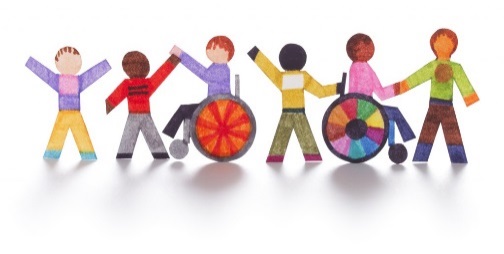 Количество сдаваемых экзаменов (по их желанию) сокращается до двух обязательных экзаменов
Распределение участников ОГЭ и организаторов по экзаменационным аудиториям
РЦОИ проводит автоматизированное распределение: 
участников ОГЭ  на экзамены по русскому языку, математике, химии;
организаторов на экзамен по химии.
       Руководитель ППЭ распределяет:
организаторов на экзамены по русскому языку и математике;
участников ОГЭ и организаторов на экзамены по учебным предметам по выбору.
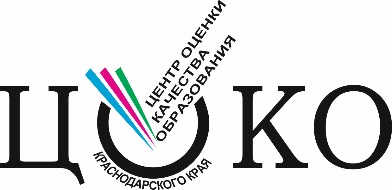 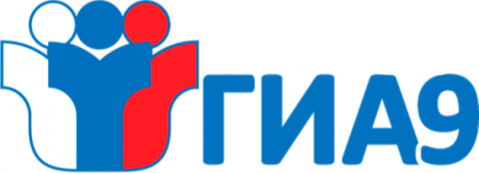 УПОЛНОМОЧЕННЫЕ ПРЕДСТАВИТЕЛИ ГЭК
Уполномоченный представитель ГЭК
Доставщик
Контролер
Осуществляет доставку ЭМ:
 из РЦОИ в места хранения 
    ( в каждой территории);
из ППЭ в РЦОИ (русский язык, математика, химия);
из ППЭ в места хранения (предметы по выбору)
Осуществляет:
 доставку ЭМ из места хранения в ППЭ;
контроль за ходом проведения экзамена в ППЭ;
передачу посылки с ЭР доставщику
Контролеры из своих территорий будут направлены на все остальные экзамены  во все периоды
Контролеры из других территорий будут направлены на экзамены по русскому языку и математике в основные дни основного периода
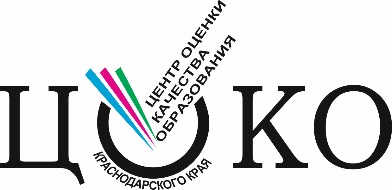 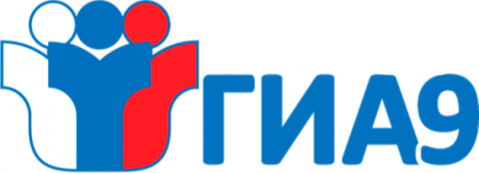 ДОСТАВКА И ХРАНЕНИЕ ЭКЗАМЕНАЦИОННЫХ  МАТЕРИАЛОВ ОГЭ
В день проведения экзаменов
Накануне дня проведения экзаменов
Русский язык /Математика 


Химия
Учебные предметы по выбору
Посылка
Посылка
Уполномоченный представитель ГЭК (доставщик)
Посылки
Посылка
РЦОИ
Доставляет посылку с ЭР в РЦОИ
Получает
Передает посылку с ЭР уполномоченному представителю ГЭК (доставщику)
Русский язык /Математика
Посылка
Код расшифровки КИМ
по предметам по выбору
Посылка

Химия
Конверт
Посылка
Посылка
Получает посылку с ЭР от руководителя ППЭ после экзамена
Осуществляет контроль за проведением ОГЭ в ППЭ
Доставляет
Доставляет в ППЭ и передает руководителю ППЭ
Место хранения экзаменационных материалов
В день проведения экзамена (до его начала) уполномоченный представитель ГЭК (контролёр) забирает посылку или конверт с кодом расшифровки КИМ
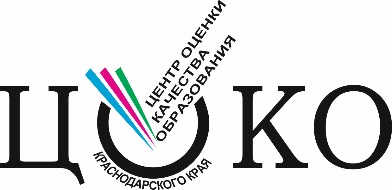 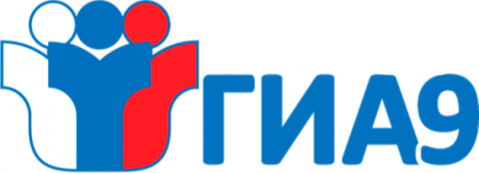 Формирование составов специалистов
При подборе руководителей, организаторов ППЭ, технических специалистов, уполномоченных представителей ГЭК, членов предметных комиссий и др. необходимо: 
осуществлять с учетом опыта их работы;      
анализа их деятельности на ГИА в прошлом году;
умения предупреждать и разрешать  конфликты;
учитывать  состояние их здоровья.
 !  Необходимо выполнить требование пункта 37 федерального Порядка ГИА:
не допускается привлекать в качестве руководителей, организаторов ППЭ, технических специалистов, специалистов по проведению инструктажа и обеспечению лабораторных работ, ассистентов работников общеобразовательных организаций, являющихся учителями обучающихся, сдающих экзамен в данном ППЭ.
Для ППЭ ЕГЭ + ОГЭ
При отборе кандидатур в состав технических специалистов, необходимо включить технических специалистов, привлекаемых к проведению ЕГЭ. 
    На экзамен необходимо планировать    не   менее 2-х технических специалистов:
первый отвечает за функционирование       системы видеонаблюдения на все экзамены;
второй отвечает за работу программного обеспечения и оказывает информационно-техническую помощь в штабе ППЭ.
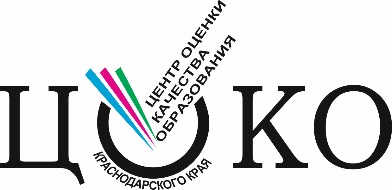 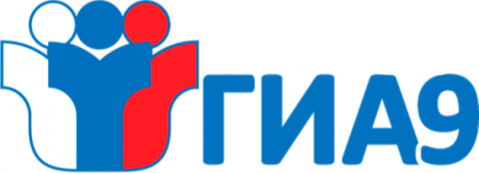 Формирование ППЭ
Предварительная информация о количестве ППЭ для ГИА-9 (на 25.01.2017)
244 ППЭ 
для проведения ОГЭ
71 ППЭ 
для проведения ГВЭ
98 ППЭ 
будут организованы на дому
Предварительный перечень ППЭ сформирован и направлен в муниципалитеты
МОУО:
распределить участников ОГЭ между ППЭ для проведения обязательных экзаменов (русский язык и математика);
убедиться в достаточном количестве посадочных мест в аудиториях ППЭ
Новое в 2017 году
Максимальное использование для ОГЭ ППЭ ЕГЭ
число участников ОГЭ в аудиториях не более 16 человек;
участники ОГЭ распределяются в первую очередь в аудитории, оборудованные средствами видеонаблюдения
Рассадка в аудиториях по 16 чел.
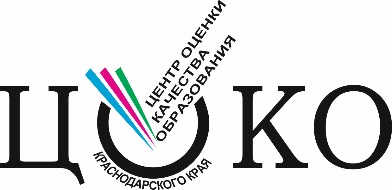 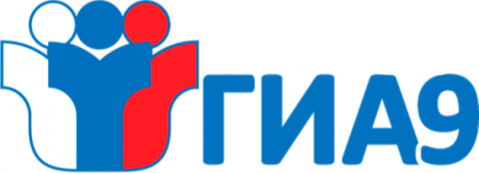 НЕОБХОДИМЫЕ ПОМЕЩЕНИЯ В ППЭ
ВХОД
вППЭ
Помещения для сопровождающих участников ГИА
Помещения для представителей СМИ, общественных наблюдателей
Помещение для руководителя ППЭ, оборудованное телефонной связью, принтером и ПК
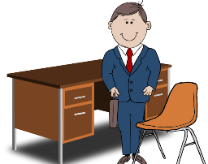 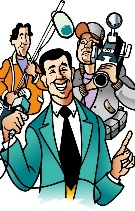 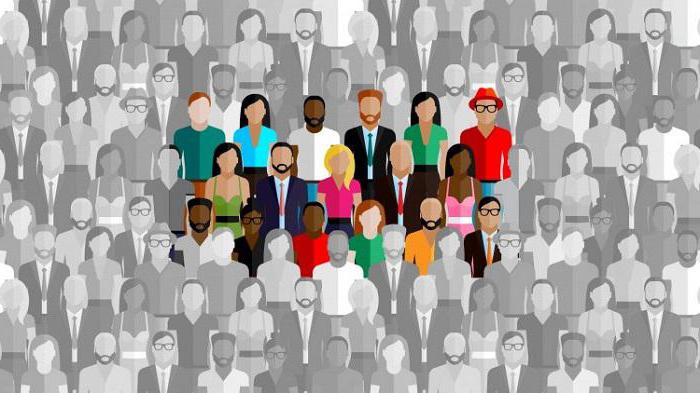 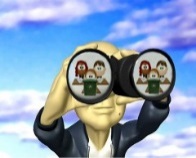 Пункт охраны правопорядка
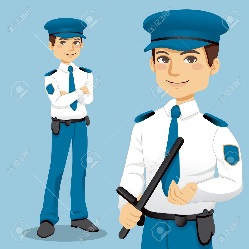 Помещение для медицинских 
работников
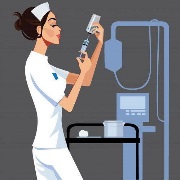 В
Х
О
Д
Специально выделенное место
 для личных вещей участников ГИА, специалистов ППЭ и др.
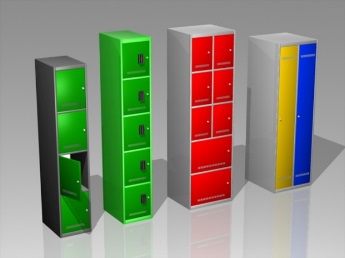 Помещение для руководителя образовательной организации, на базе которой располагается ППЭ
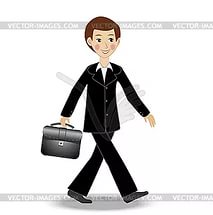 Аудитории для участников ГИА, в том числе для участников с ОВЗ
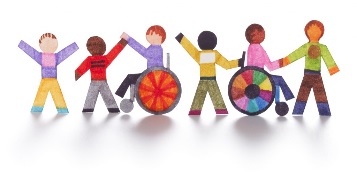 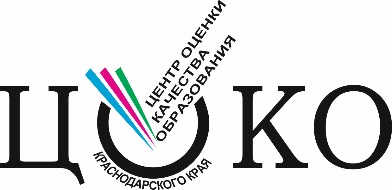 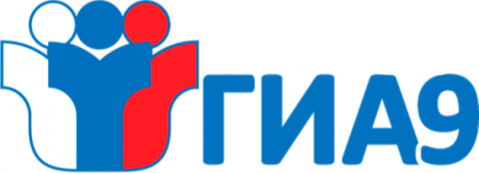 Оснащение ППЭ ОГЭ системами видеонаблюдения
244 ППЭ для проведения ОГЭ
120 ППЭ ЕГЭ 
с видеорегистрацией
62 ППЭ ОГЭ
с видеорегистрацией
182 ППЭ (74 %)
с видеорегистрацией
28 % 
в 2016 году
31 % 
в 2016 году
Доля аудиторий с видеорегистрацией
составит свыше 70 %
Оснащение штабов ППЭ системой видеорегистрации
4 - г. Новороссийск, 
1 - г. Сочи, 
1 - Славянский р-н,
1 - Темрюкский р-н
244 
Штаба ППЭ
237
Оснащены
7
Оснастить
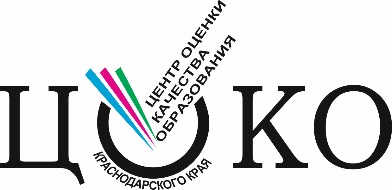 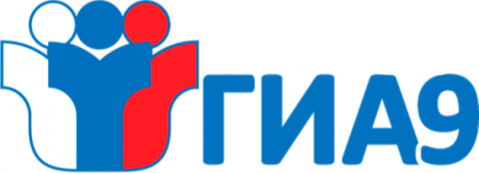 Общественное наблюдение
Сейчас необходимо
Организовать работу по информированию населения своей территории о возможности участия в проведении ГИА в качестве общественных наблюдателей в соответствии с установленными требованиями
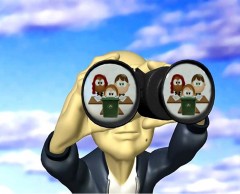 Формирование состава кандидатур в соответствии с установленными требованиями
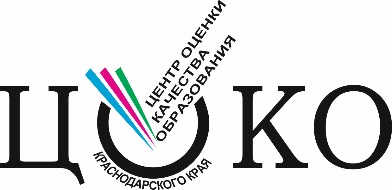 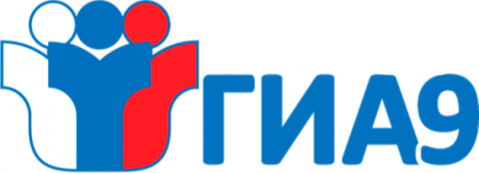 Информационная работа с выпускниками
Перечень информации для размещения на информационном стенде школы
(прил. № 1 к письму МОН и МП КК от 18.10.2016 № 47-18953/16-11)
ГОСУДАРСТВЕННАЯ ИТОГОВАЯ АТТЕСТАЦИЯ – 9 класс
о сроках подачи заявлений на участие в ГИА
о выборе предметов для сдачи ГИА
о сроках сдачи ГИА
об ответственных лицах за проведение ГИА;
об интернет - ресурсах для участников ГИА.
о формах ГИА; 
об участниках ГИА
о правилах поведения обучающихся на ГИА
о способах получения результатов ГИА
 об апелляциях
о работе с экзаменационными материалами
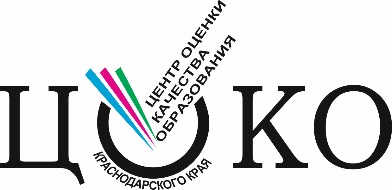 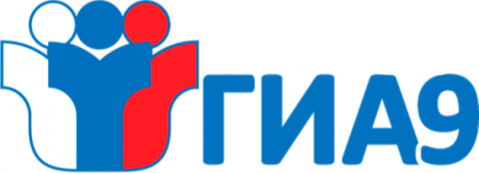 Информационная работа с выпускниками
Информационный стенд и методический уголок в предметном кабинете
(прил. № 2 к письму МОН и МП КК от 18.10.2016 № 47-18953/16-11)
Рекомендуемый перечень информации для размещения на информационных стендах в предметных кабинетах:

структура КИМа по учебному предмету (наличие частей заданий, число заданий разных частей, время, выделенное на выполнение отдельных частей заданий);

продолжительность экзамена по учебному предмету;

материалы, которыми разрешено и запрещено пользоваться на экзамене по конкретному учебному предмету;

утвержденное расписание (выписка) индивидуальных, дополнительных занятий по учебному предмету;

запрет использования на ГИА средств связи и справочных материалов.
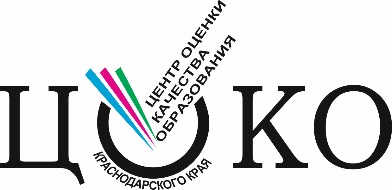 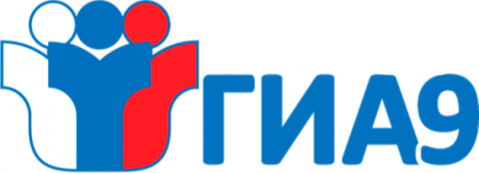 Форма заявления об участии в ГИА-9 форме ОГЭ
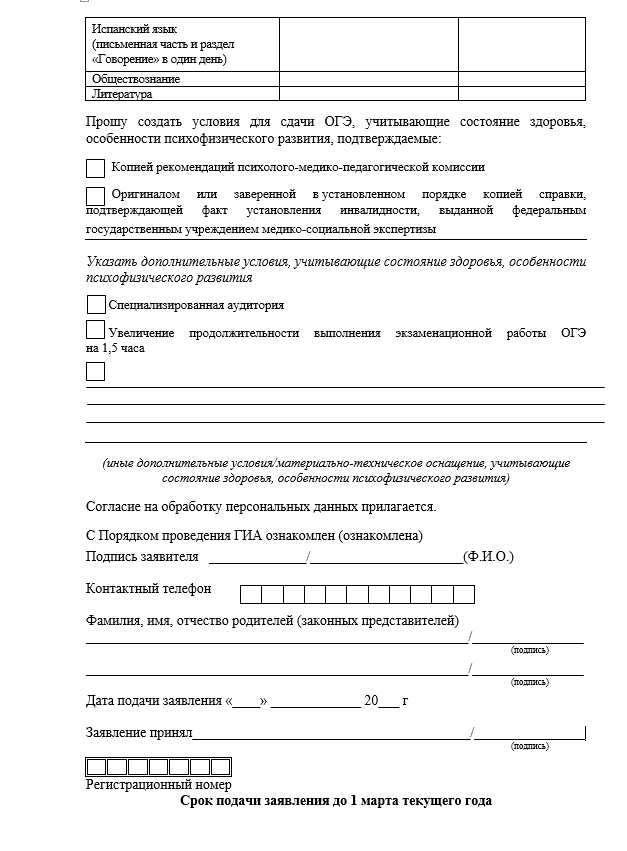 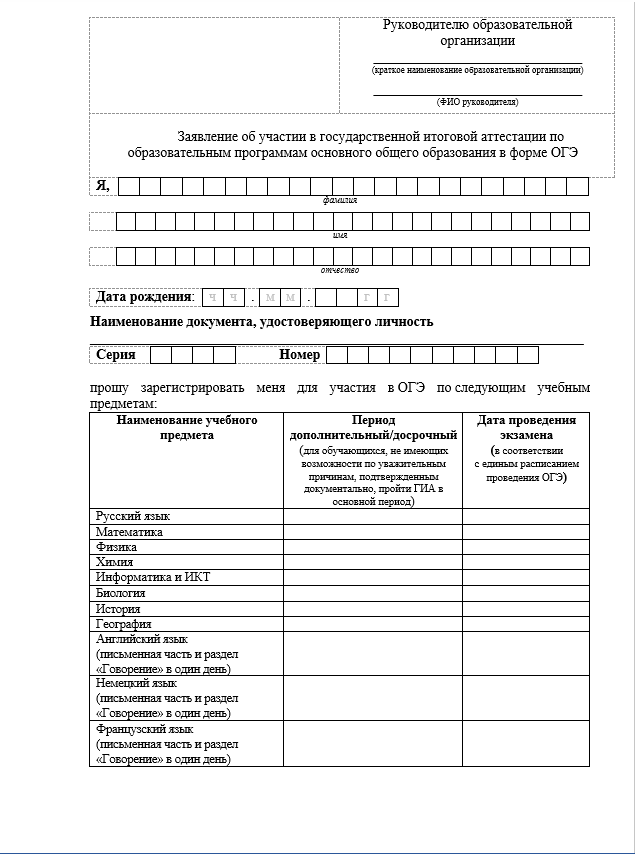 Форма заявления направлена в территории 25 января (письмо МОНиМП КК от 23.01.2017 №47-856/17-11)
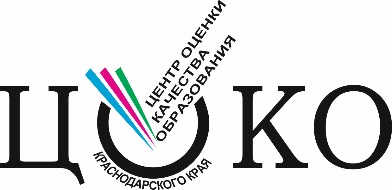 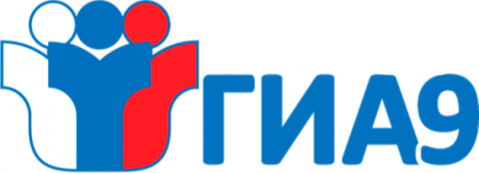 Первоочередные задачи для МОУО:
Повысить качество проведения  информационно-разъяснительной работы по вопросам  проведения ГИА:
наполнить стенды информацией в соответствии с рекомендациями министерства;
рассмотреть на родительских собраниях и классных часах  актуальные на данный момент вопросы: о сроках и местах подачи заявления;  о выборе предметов для сдачи ОГЭ и ГВЭ;
 
2. Подготовить обучающихся к успешному прохождению государственной итоговой  сссаттестации;

3.  Обеспечить качественный подбор специалистов для проведения ГИА;
 
4.  Активизировать работу по формированию института общественного наблюдения в ссстерриториях


Срок подачи заявления на участие в ГИА-9  до  1 марта!
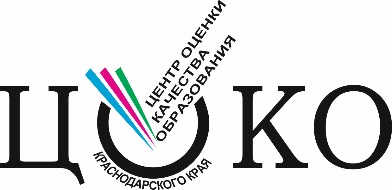 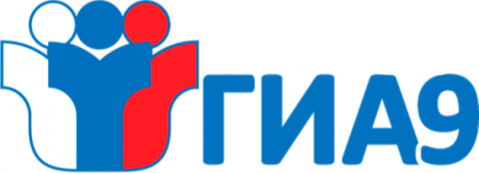 Спасибо за внимание!